Tutorial 6 – Device Simulation: Metals
Ganesh Hegde*, Michael Povolotskyi, Tillmann Kubis, Gerhard Klimeck
Network for Computational Nanotechnology (NCN)Electrical and Computer EngineeringPurdue University, West Lafayette IN, USA
ghegde@purdue.edu
Summer School  2012
Metals in device modeling – existing paradigm
Metal – used to set Fermi Level in device
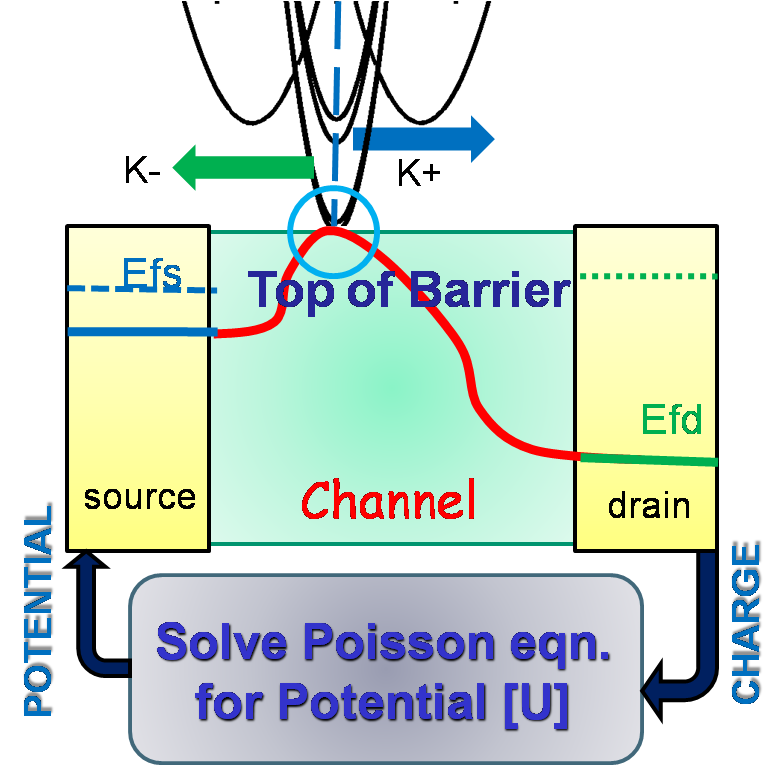 Either abstracted out or treated using effective mass approximation
As devices continue to scale, the metal needs to be treated atomistically
We are trying to bring metals into the device modeling paradigm using NEMO5
Image from https://engineering.purdue.edu/gekcogrp/research-group/AbhijeetPaul/project3.php with kind permission of Abhijeet Paul
2
FCC Metal Unit Cell and Brillouin Zone
z
Single atom in Primitive Unit Cell at origin  - say (0,0,0)
Primitive Lattice Vectors – 
(0.5 0.5 0)*a/2
(0.5 0 0.5)*a/2
(0 0.5 0.5)*a/2
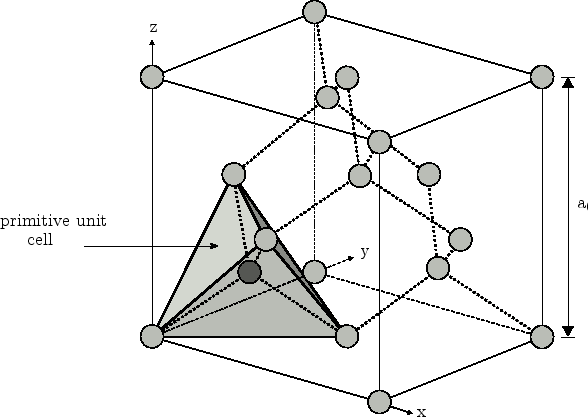 Primitive unit cell
a
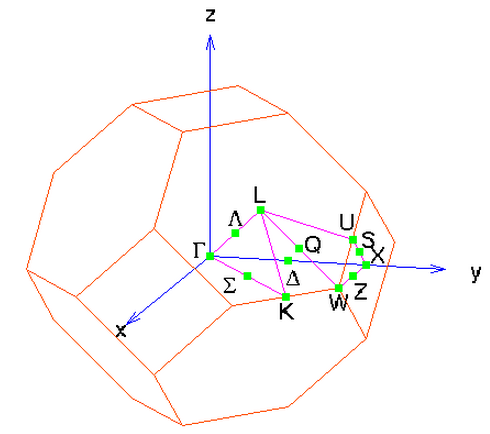 x
Reciprocal Lattice is BCC
We would like to plot band structure along following directions in the 1st Brillouin Zone (Gamma -> X -> W -> L -> Gamma -> K)
3
Images from http://www.iue.tuwien.ac.at/phd/ungersboeck/img682.png and http://cst-www.nrl.navy.mil/bind/kpts/fcc/index.html
Setting up input deck for bulk Cu – structure options
Materials Section

Material
        {
                name = Cu
                tag = substrate
                crystal_structure = fcc
                regions = (1)
                neighbor_coupling = 2NN
                bond_radius = 0.37
                distance_1NN = 0.26
                distance_2NN = 0.37
                //which TB parameter set?
                Bands:TB:sp3d5sstar:param_set = NRL_2NN_Orthogonal

        }
distance_2NN
Distance_1NN
bond_radius
4
Domain options
Domain
        {
                name = structure1
                type = pseudomorphic
                base_material = substrate
                dimension = (1,1,1)
                periodic = (true, true, true)
 	  crystal_direction1 = (1,1,0)
                crystal_direction2 = (0,1,1)
                crystal_direction3 = (1,0,1)
                space_orientation_dir1 =  (1,1,0)
                space_orientation_dir2 =  (0,1,1)
                passivate=false
                regions = (1)
                geometry_description = simple_shapes
        }
5
Geometry
Geometry
        {
                Region
                {
                        shape         = cuboid
                        region_number = 1
                        priority      = 1
                        min           = (-5,-5,-5) // in nm
                        max           = ( 5, 5, 5)
                        tag = substrate
                }
        }
6
Solvers
solver
        {
                name         = Cu
                type           = Schroedinger
                domain      =  structure1
                active_regions = (1)
                job_list       = (calculate_band_structure)
                output         = (energies, k-points)
                tb_basis = sp3d5sstar
	  use_monomials = false
                Matlaboutput = false
                chem_pot     = 0.0
                shift        = 0.0
	  // full band structure Gamma-X-W-L-Gamma-K
                k_space_basis   = reciprocal
                k_points = [(0,0,0),(0.5,0,0.5),(0.5,0.25,0.75),(0.5,0.5,0.5),(0,0,0),(0.375,0.375,0.75)]
	  number_of_nodes = (100,100,100,100,100)
        }
7
Global section
Global
{
        solve    = (Cu)
        database = ../../../../materials/all.mat
}
8
Exercise 3 – metal bulk band structure
Log in to your workspace account

Retrieve the file Cu_bulk.in  from folder  /apps/share64/nemo/examples/current/public_examples/bulk_Cu :
Cu_bulk.in  will execute a NEMO5 job to calculate the dispersion relationship for the bulk Cu unit cell that you just set up

Create a symbolic link to the database file using the following command:
ln -s /apps/share64/nemo/examples/current/materials/all.mat

Execute it on nanoHUB using the submit command
submit -v coates -i ./all.mat nemo-r7962 Cu_bulk.in

Retrieve the matlab file plot_bands.m from folder /apps/share64/nemo/examples/current/public_examples/bulk_Cu and copy into the directory you just executed in.

You should see files of the type Cu_*.dat. Make sure the file ‘Cu_energies.dat’ exists.

Load matlab in your workspace account using ‘use matlab-7.12’ followed by ‘matlab’. cd into the local directory where you executed nemo.

Execute plot_bands.m with the following arguments passed to it – 
plot_bands(‘Cu’,-5,15,8.0223);
9
You should get the following result
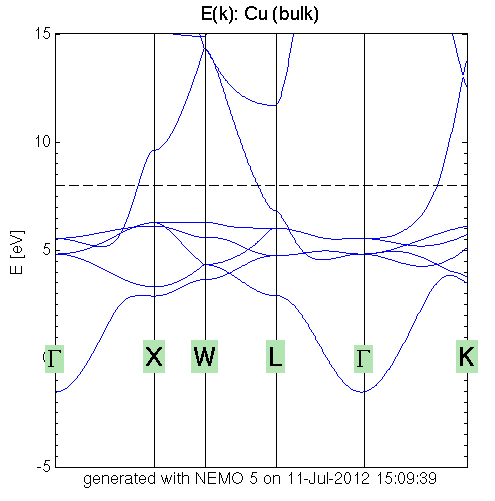 10
Try this example with other metals too
name  = ‘Ag’ / ‘Au’ / ‘Al’ – in the materials section.

The lattice parameters are 0.409/ 0.408/ 0.405 nanometers respectively.

The distance_1NN are <lattice_parameter>/sqrt(2).

distance_2NN  = lattice_parameter.

Everything else remains the same.

Try it out!

You can modify this input deck to plot bulk band structure for other semiconductors having FCC unit cells too.

Remove the neighbor_coupling, bond_radius, distance_1NN, distance_2NN options, change the material name and the  Bands:TB:sp3d5sstar:param_set options. The rest remains the same.
11
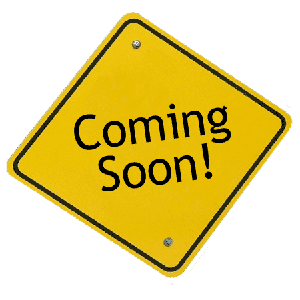 Metal-Semiconductor TB parameters

Transport through M-S junctions.

Metal alloy TB parameters

And lots more…!!
12